ROAD- AND DRIVER-FACING CAMERA
KP2 ROAD- AND DRIVER-FACING VIDEO TELEMATICS
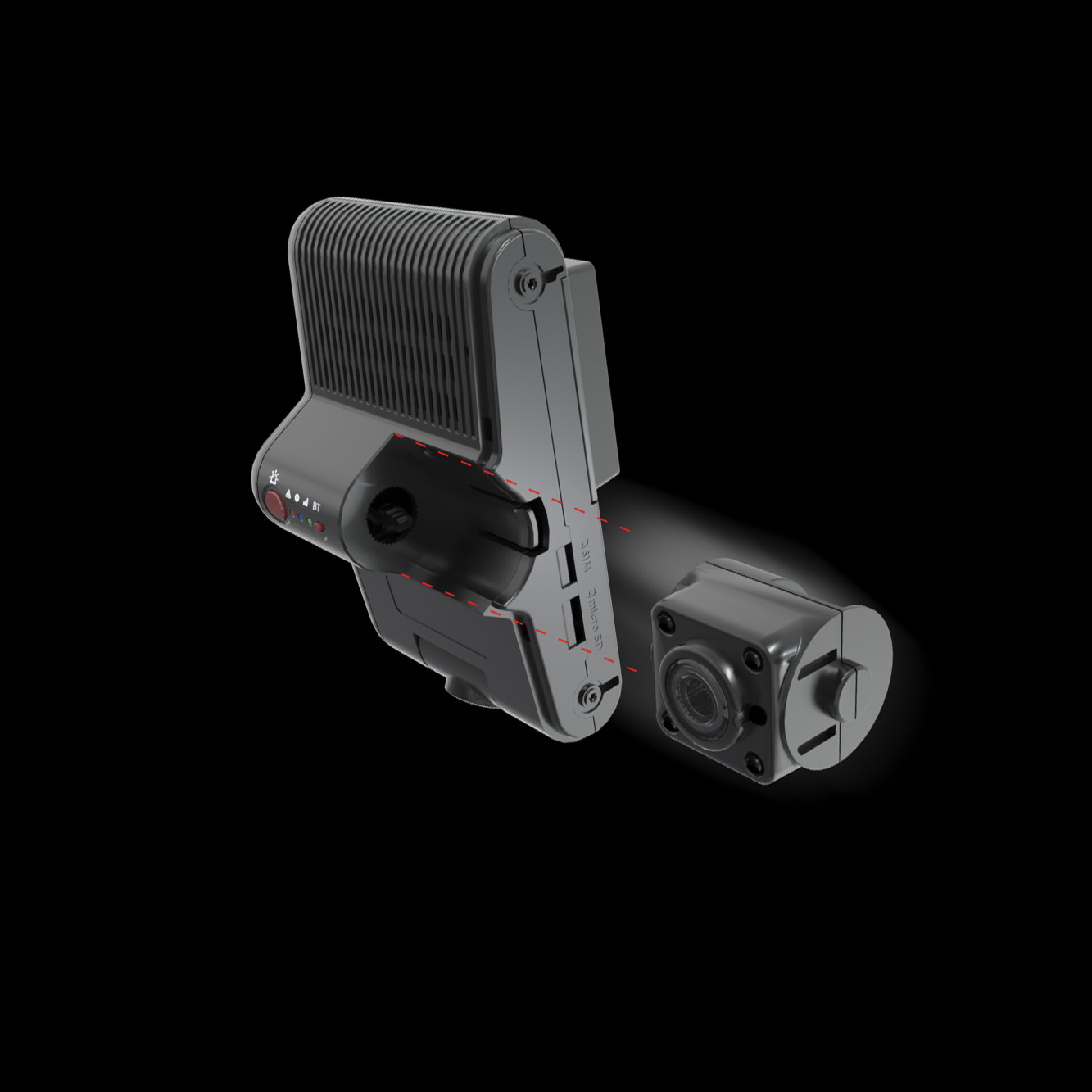 ULTIMATE FLEXIBILITY WITHOUT COMPLEXITY
The KP2 offers road- and driver-facing video in a single device. It offers the option to snap the driver-facing camera on or off and has AI-powered capabilities to keep drivers alert, focused and safe.

With tracking plus video, easy plug-and-play installation and AI technology, the KP2 is fully modular — just the way you want it. It’s 2-in-1 video + telematics, made simple.

KP2 BENEFITS
FirstNet certified for AT&T’s emergency cellular network
Optional AI-enabled ADAS with forward collision, lane departure and tailgating warnings
DSM detects driver distraction and fatigue 
Real-time in-cab natural language driver alerts
Extended data retention to 12 months GPS data AND cloud event video when purchased with SmartPay
© 2022 SmartWitness. All Rights Reserved.
1